Adunarea [adunarea]
Addition
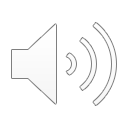 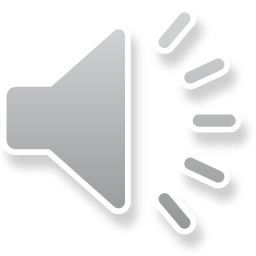 Ich habe 5 Plättchen und lege 3 Plättchen dazu. 
Zusammen sind es dann 8 Plättchen.
Zu 4 Plättchen füge ich 6 Plättchen hinzu. 
Insgesamt sind es dann 10 Plättchen.
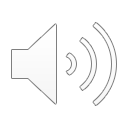 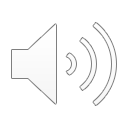 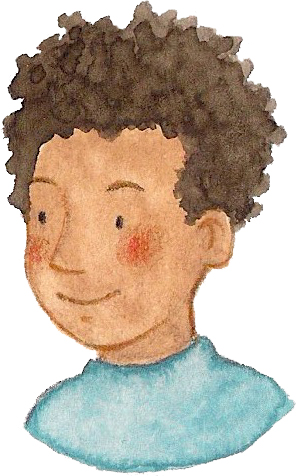 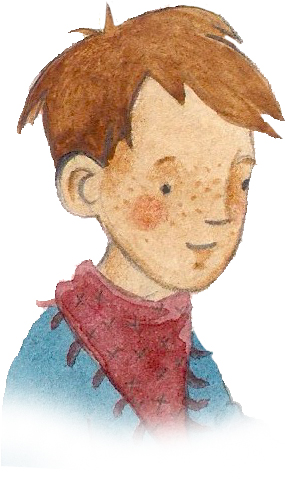 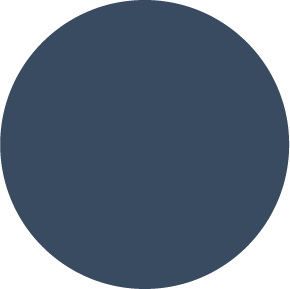 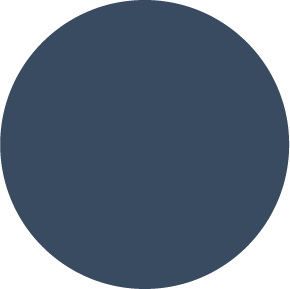 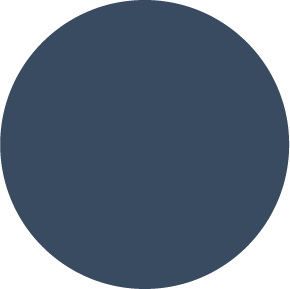 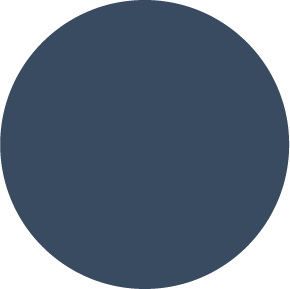 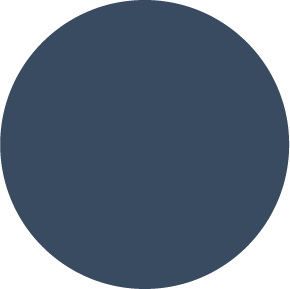 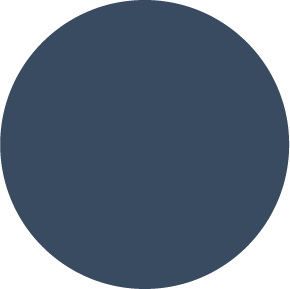 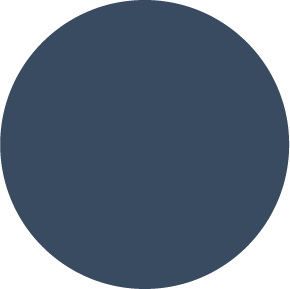 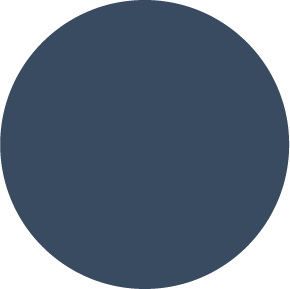 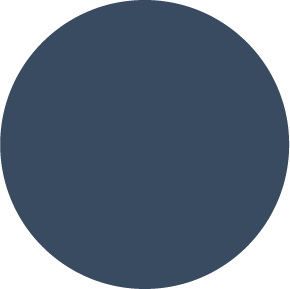 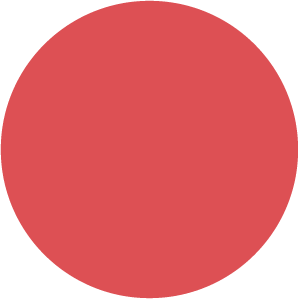 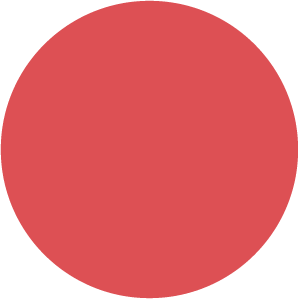 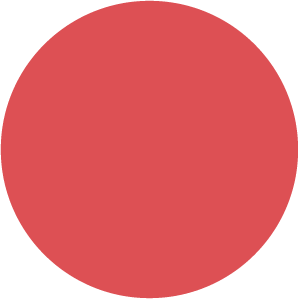 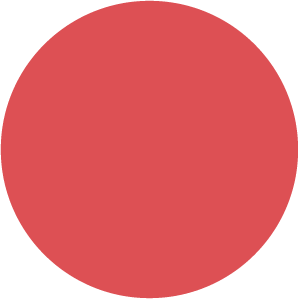 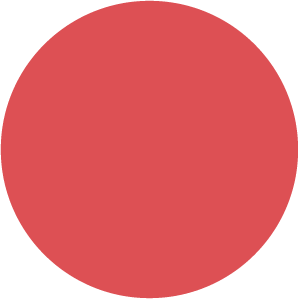 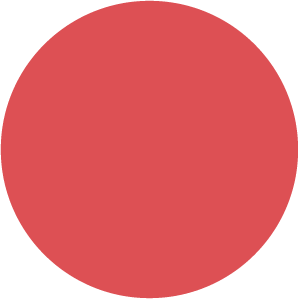 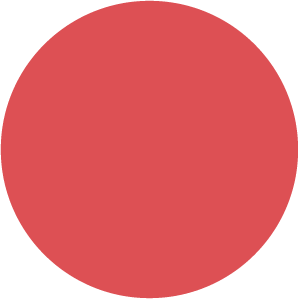 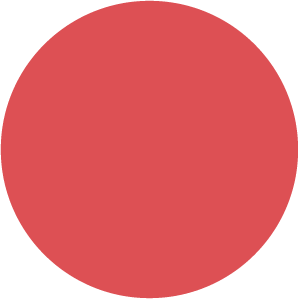 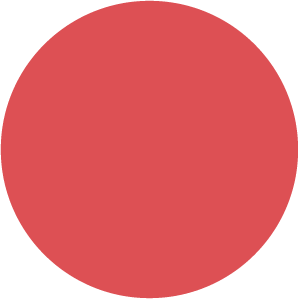 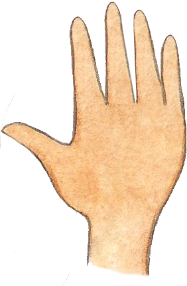 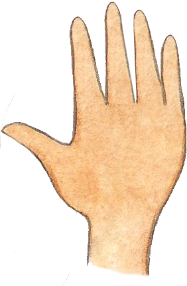 Am 5 plăcuțe și adaug 3 plăcuțe. Împreună sunt 8 plăcuțe.
[am tschintsch plakutze schi adaug trej plakutze. Ümpreuna ssunt opt plakutze]
Adaug 6 plăcuțe la 4 plăcuțe. În total sunt 10 plăcuțe.
[adaug schasse plakutze la patru plakutze. In total ssunt setsche plakutze]
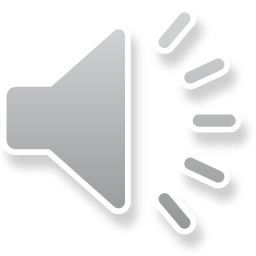 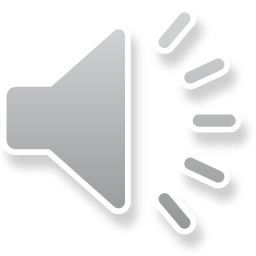 Addition
Adunarea [adunarea]
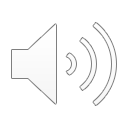 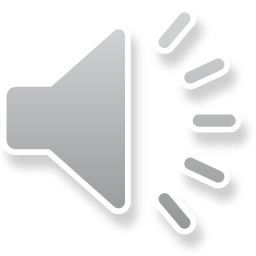 Ich habe 4 grüne und 4 rote Gummibärchen. 
Zusammen sind es 8 Gummibärchen.
Ich habe 9 Gummibärchen, Insa hat 2 Gummibärchen mehr als ich. Insa hat also 11 Gummibärchen.
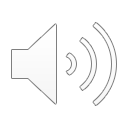 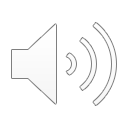 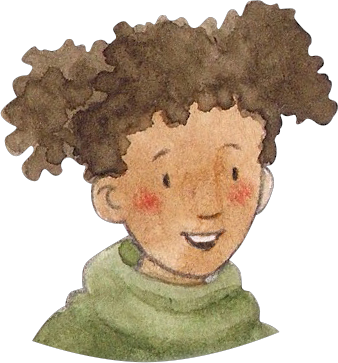 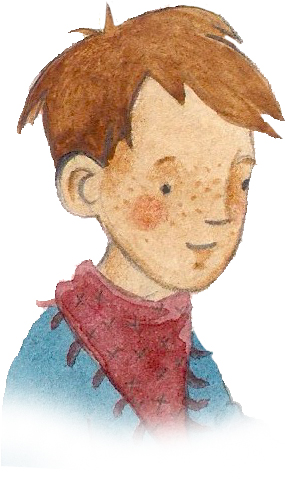 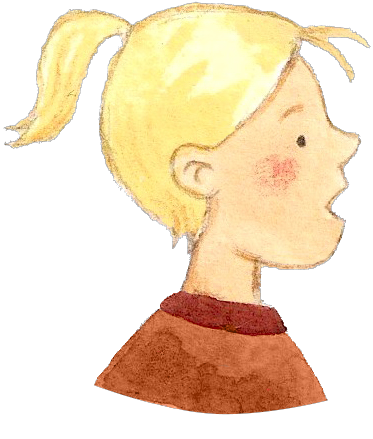 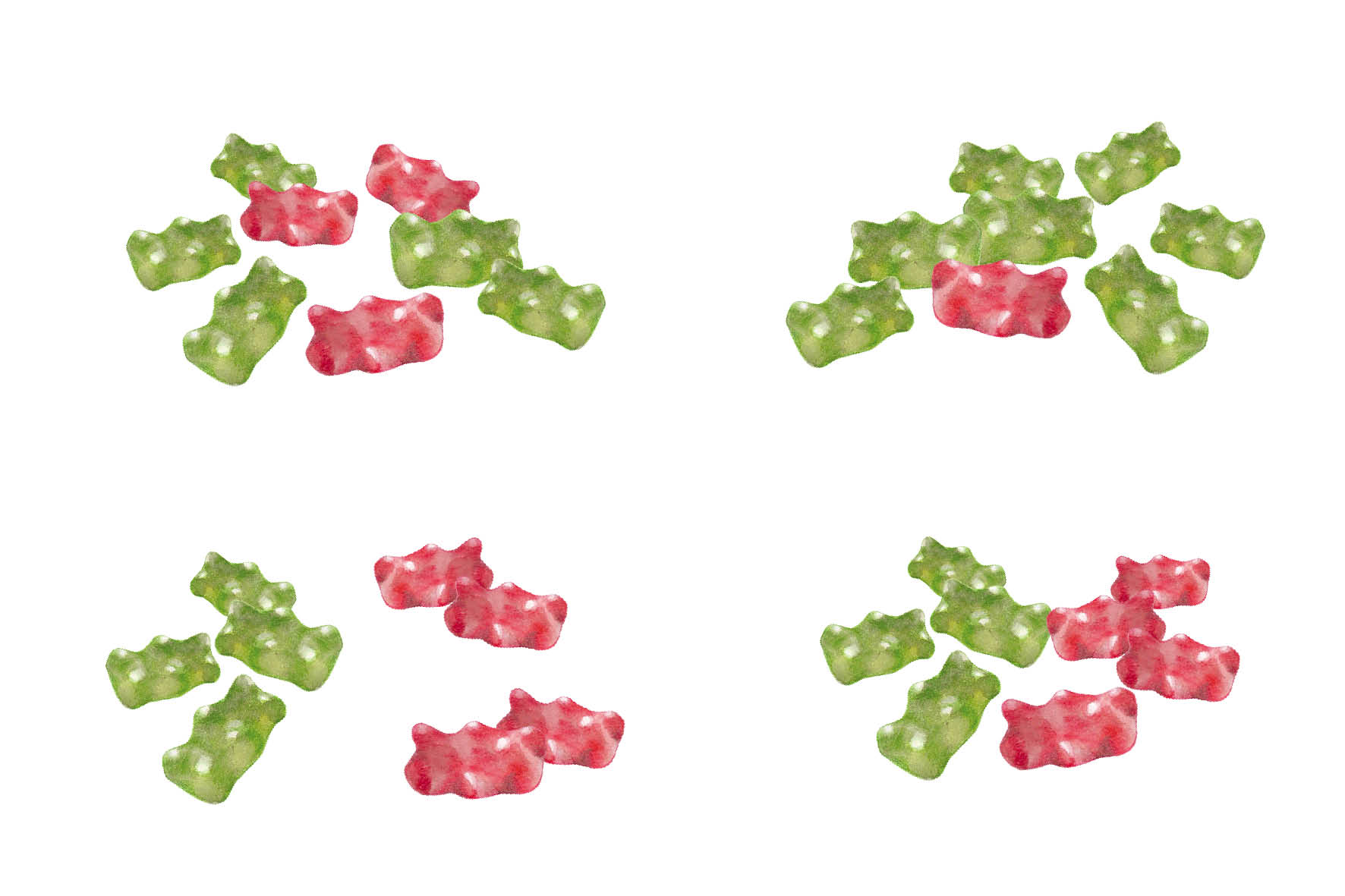 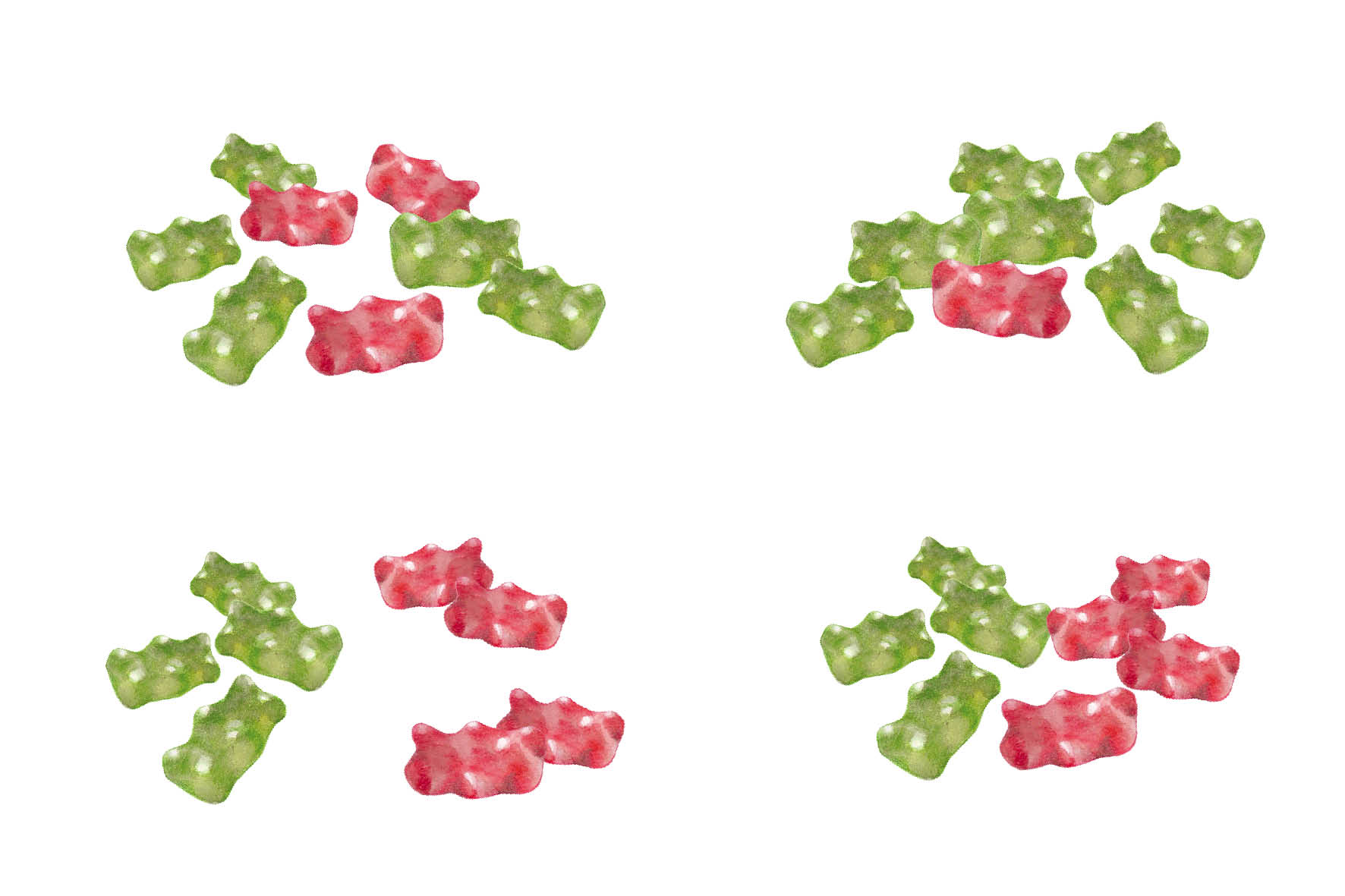 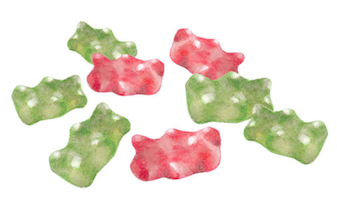 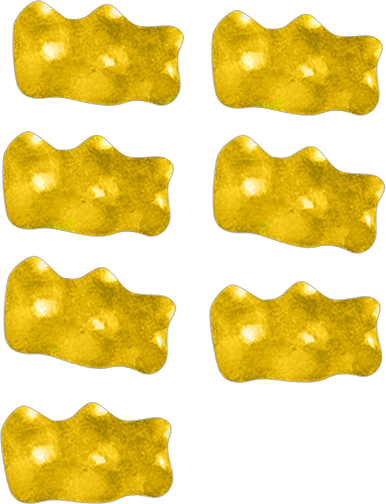 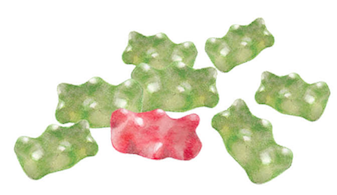 Am 4 ursuleți verzi și 4 ursuleți roșii. Împreună sunt 8 ursuleți.
[am patru urssuletz wersi schi patru urssuletz roschi. Ümpreuna sunt opt urssuletz]
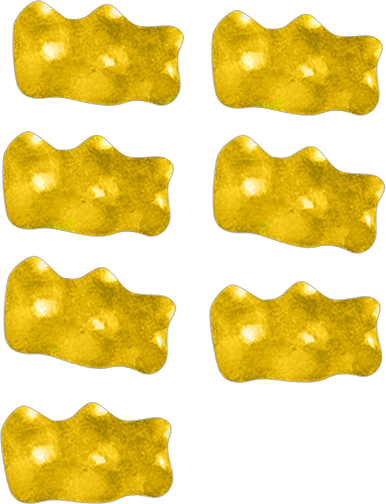 Eu am 9 ursuleți, Insa are cu 2 ursuleți mai mult decât mine. Deci Insa are 11 ursuleți.
[Jeu am noua urssuletz, Insa are ku doj urssuletz mai mult deküt mine. Detsch Insa are unsspresetsche urssuletz]
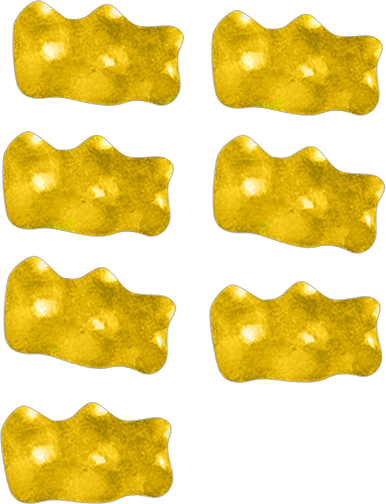 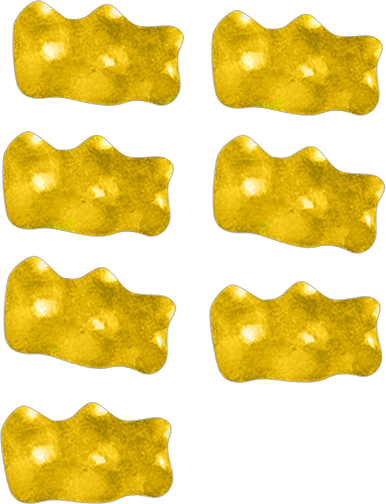 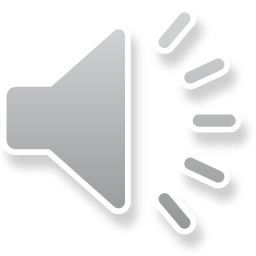 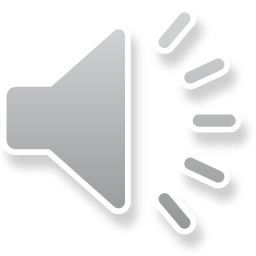 Scăderea [sskaderea]
Subtraktion
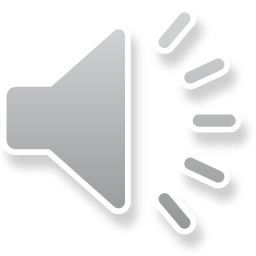 Ich habe 9 Plättchen und schiebe 3 Plättchen nach unten. 
Es bleiben noch 6 Plättchen übrig.
Ich habe schon 6 Plättchen. 
Insgesamt brauche ich 10.
Es fehlen noch 4 Plättchen.
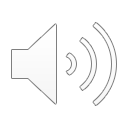 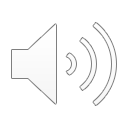 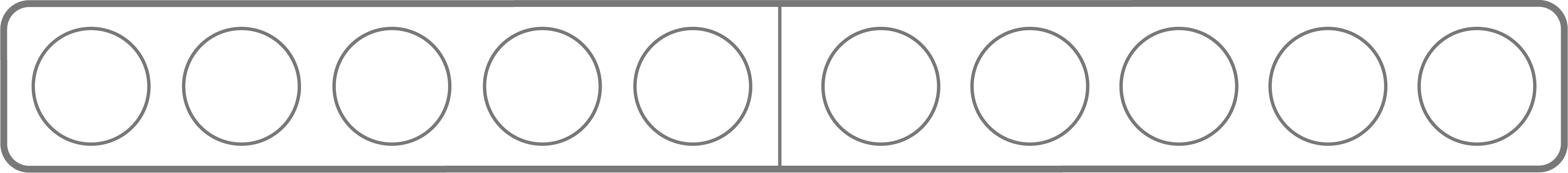 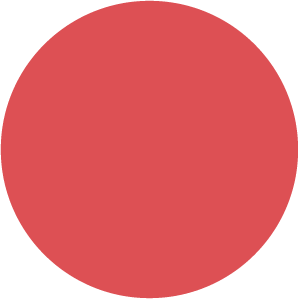 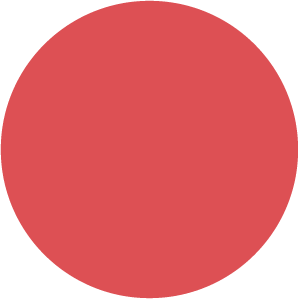 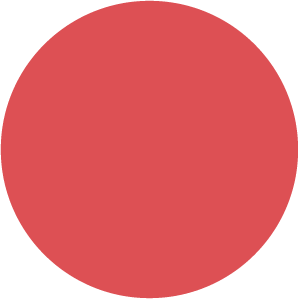 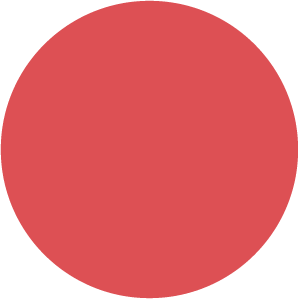 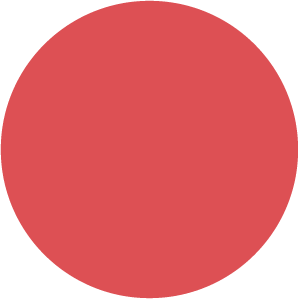 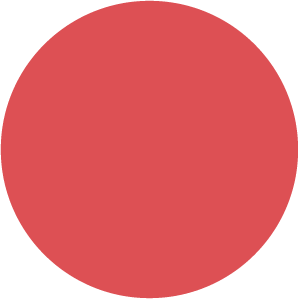 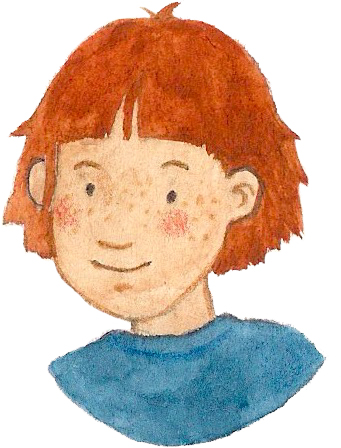 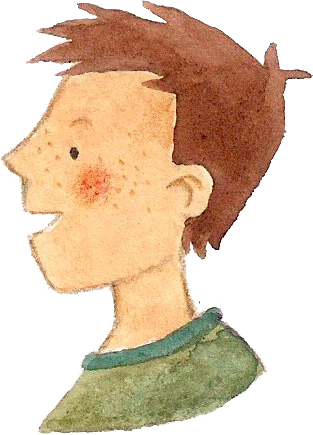 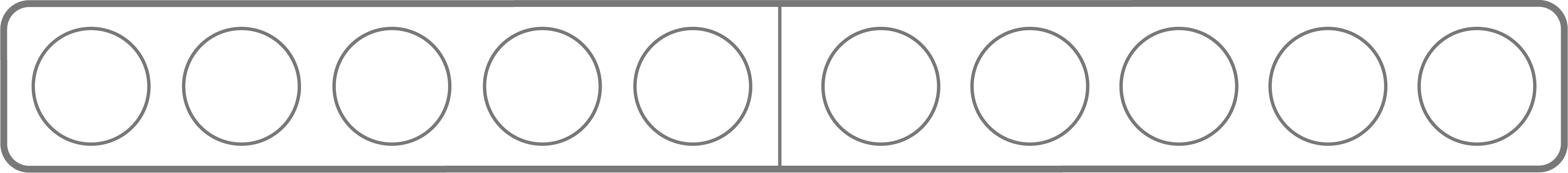 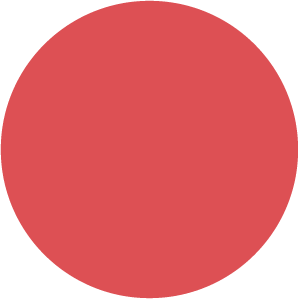 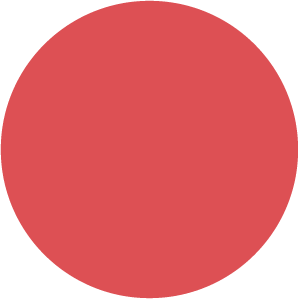 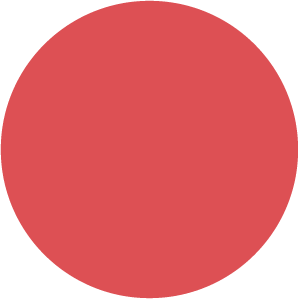 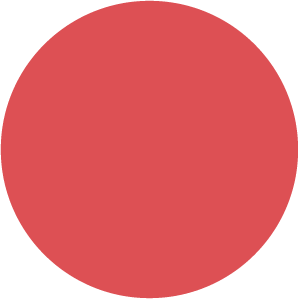 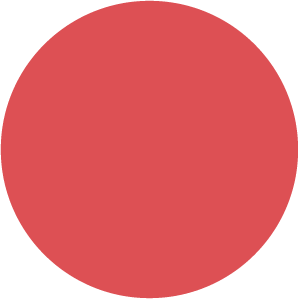 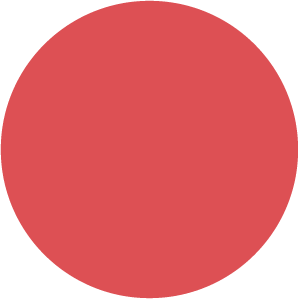 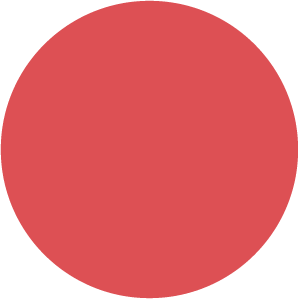 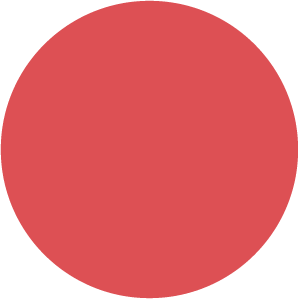 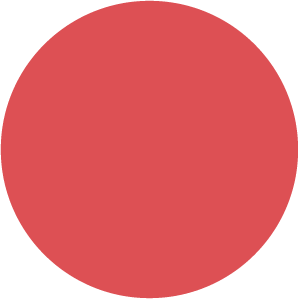 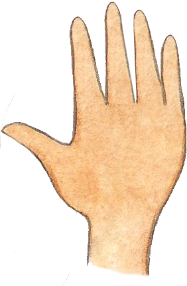 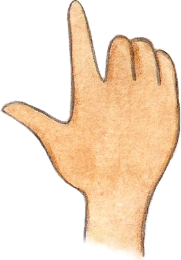 Am deja 6 plăcuțe. În total am nevoie de 10. Mai lipsesc încă 4 plăcuțe.
[am dedscha schasse plakutze. Ün total am newoie de setsche. Mai lipssessk ünka patru plakutze]
Am 9 plăcuțe și împing 3 plăcuțe în jos. Mai rămân 6 plăcuțe.
[am noua plakutze schi ümping trej plakutze in dschoss. Mai ramün schasse plakutze]
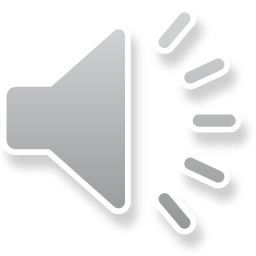 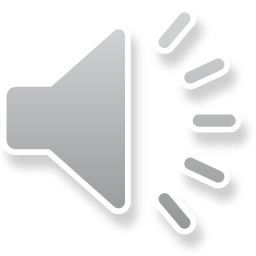 Scăderea [sskaderea]
Subtraktion
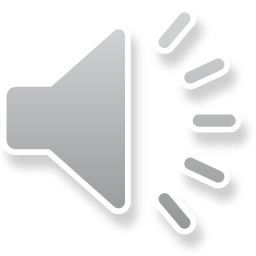 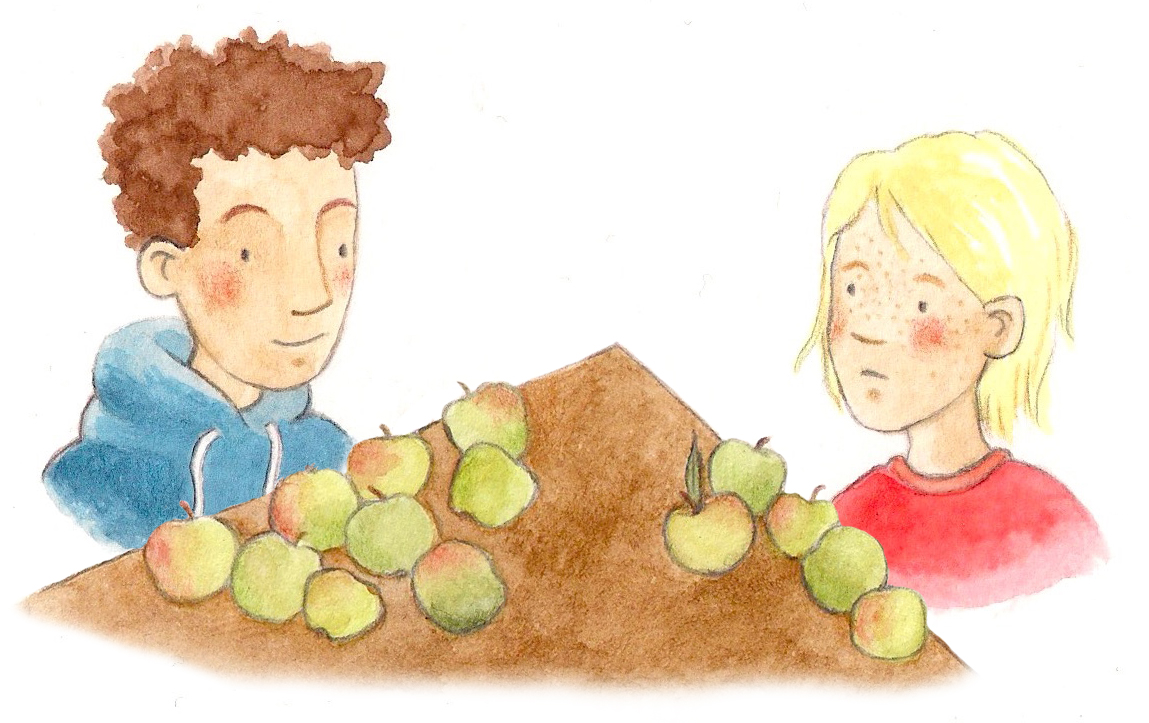 Ich habe also 5 Äpfel.
Ich habe 9 Äpfel. 
Nina hat 4 Äpfel weniger als ich.
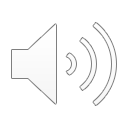 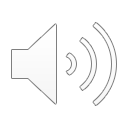 Eu am 9 mere. Nina are cu 4 mere mai puțin decât mine.
[jeu am noua mere. Nina are ku patru mere mai putzin deküt mine]
Deci eu am 5 mere.
[detsch jeu am tschintsch mere]
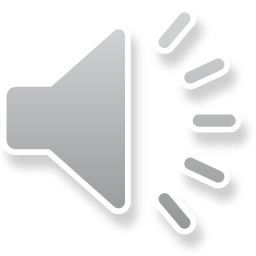 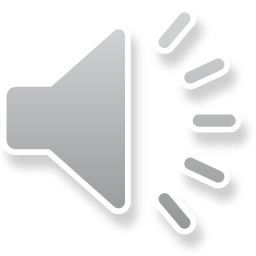 Multiplikation
Înmulțirea [ünmultzirea]
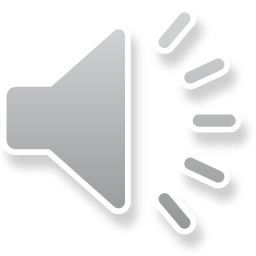 Ich mache 3 Fünfersprünge.
Ich erkenne 3 Fünfer. 
Das sind zusammen 15.
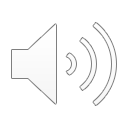 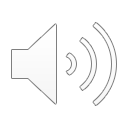 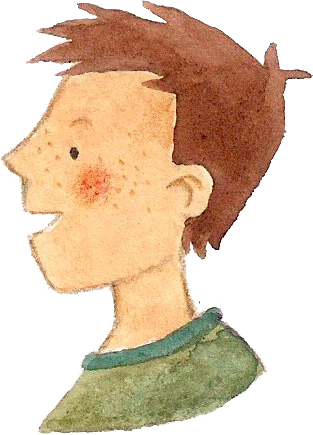 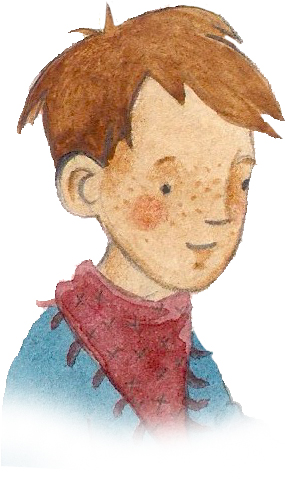 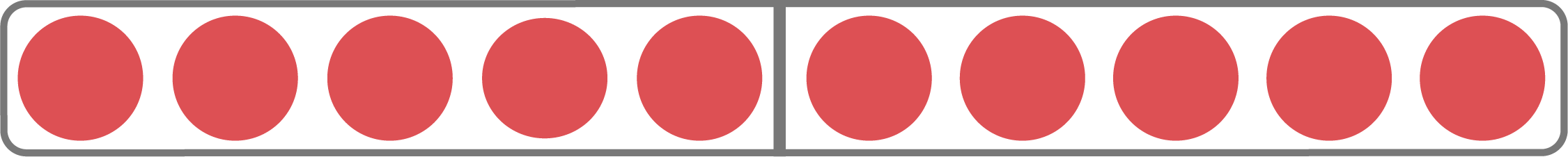 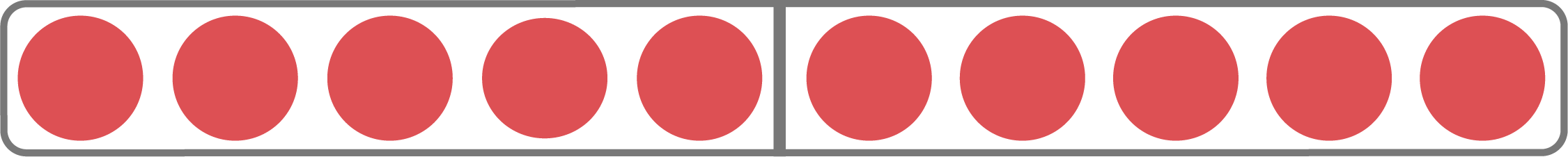 15
0
5
10
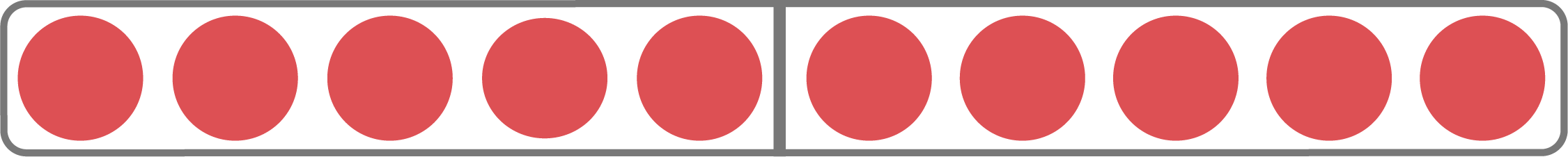 Eu recunosc 3 grupuri a câte 5. Împreună fac 15. 
[jeu rekunossk trej grupuri a küte tschintsch. Ümpreuna fak tschintschsspresetsche]
Eu fac 3 sărituri a câte 5.
[jeu fak trej ssarituri a küte tschintsch]
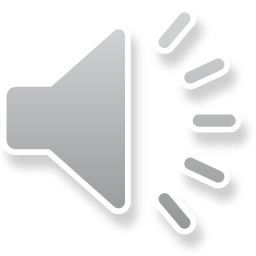 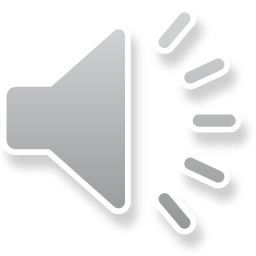 [Speaker Notes: Zahlenstrahlbild mit 3 Fünfersprüngen]
Multiplikation
Înmulțirea [ünmultzirea]
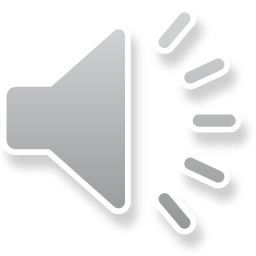 Ich habe 4 Äpfel. 
Marie hat dreimal so viele.
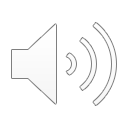 Das sind zweimal 6 Plättchen.
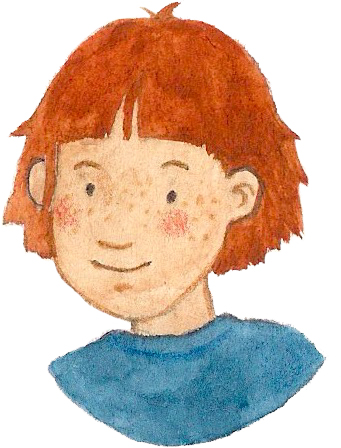 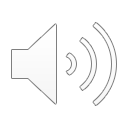 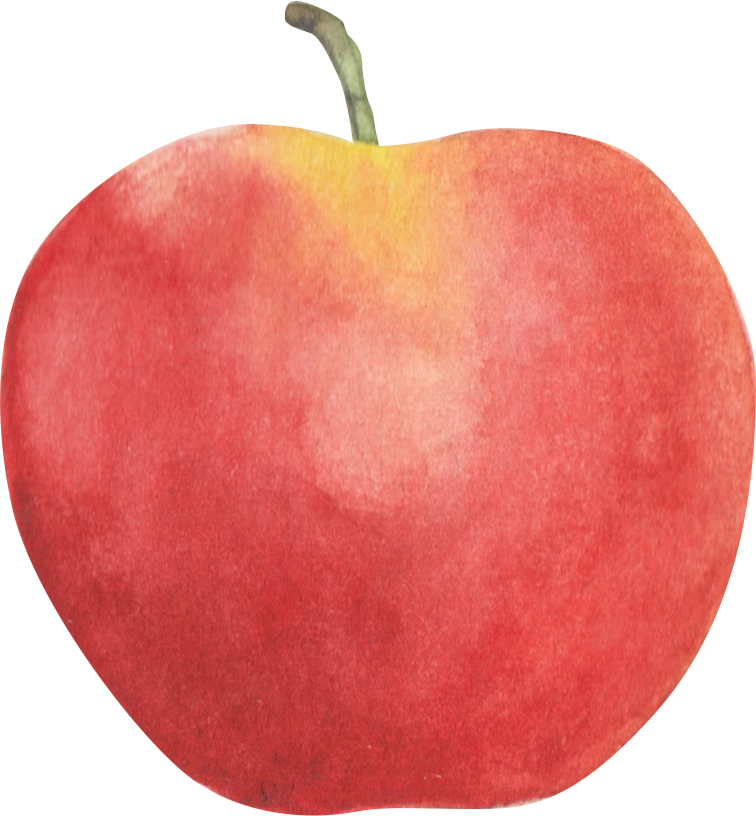 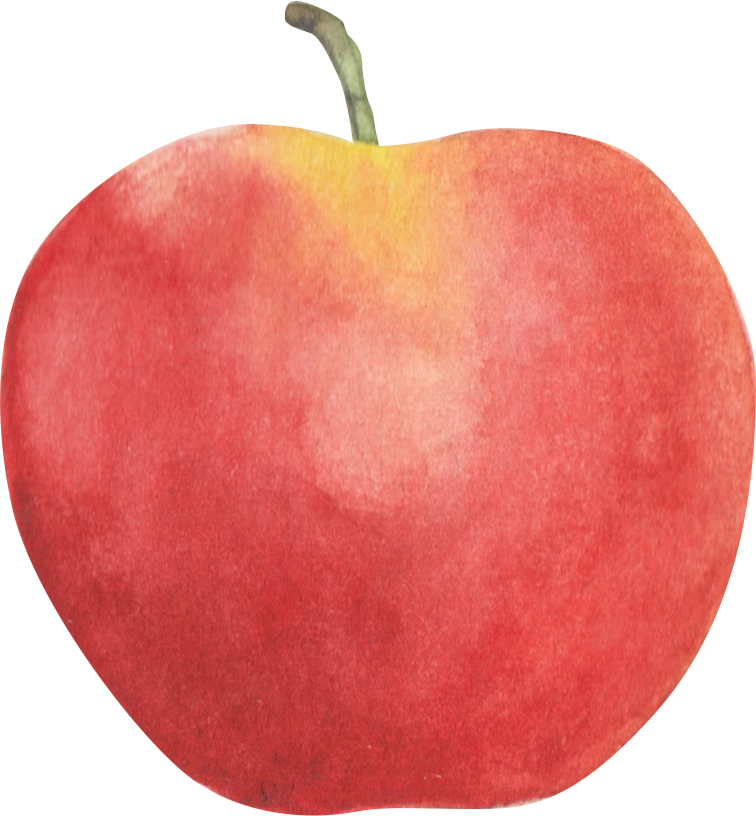 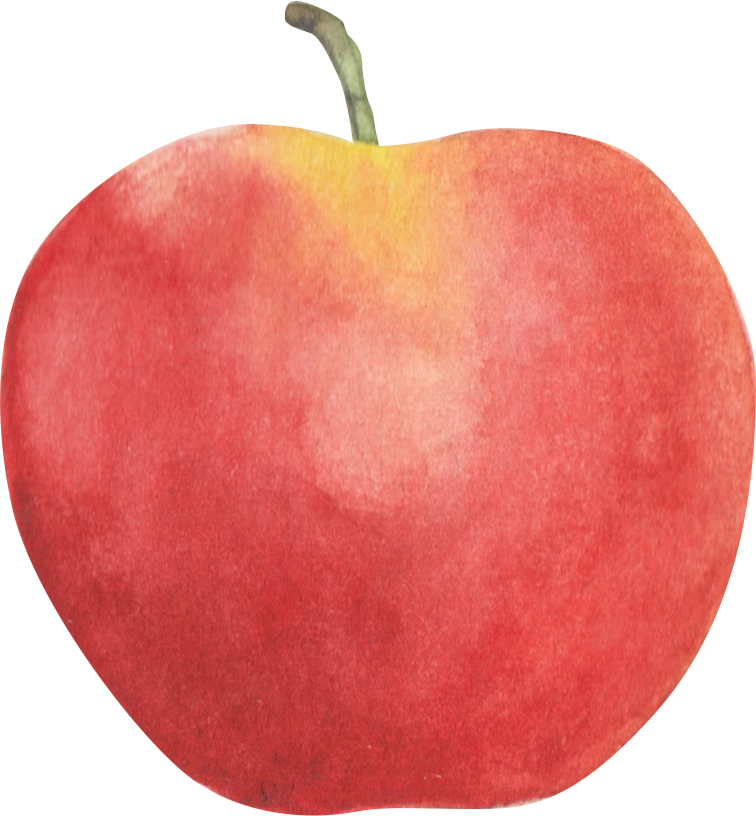 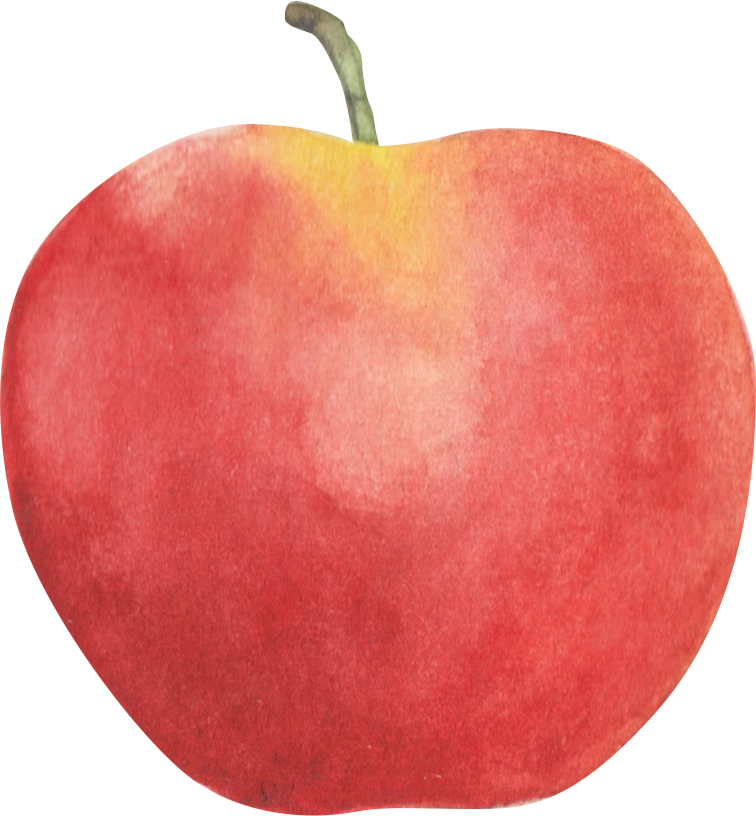 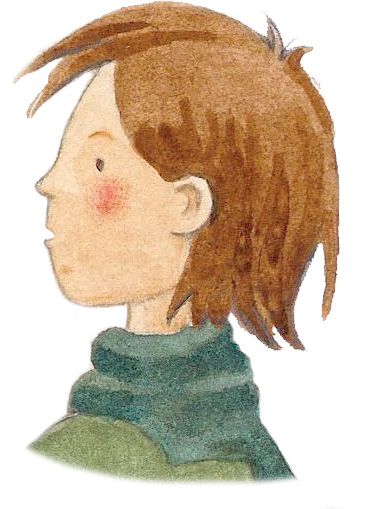 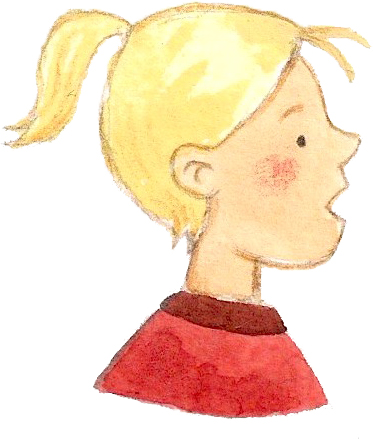 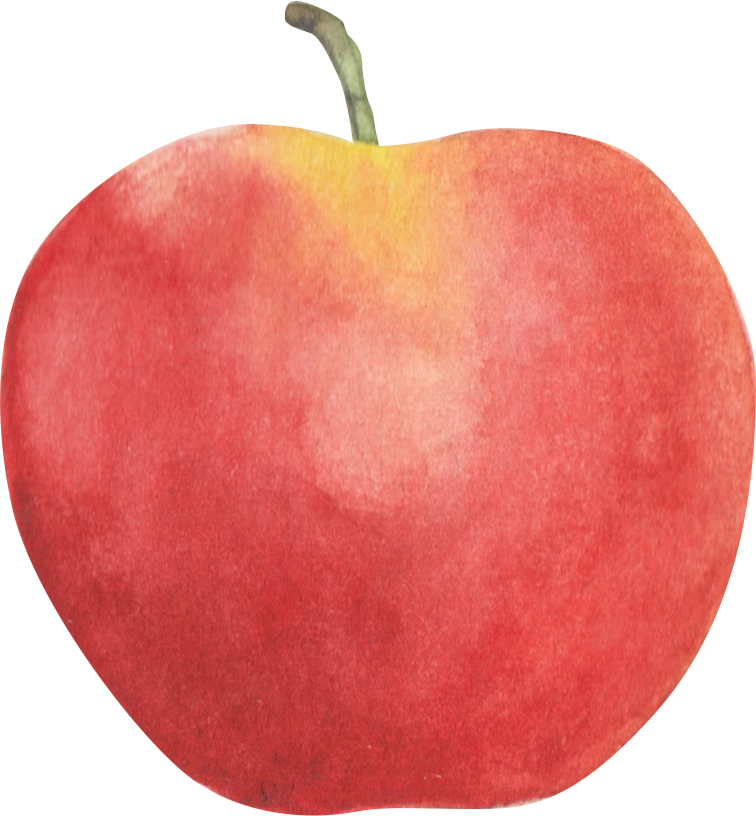 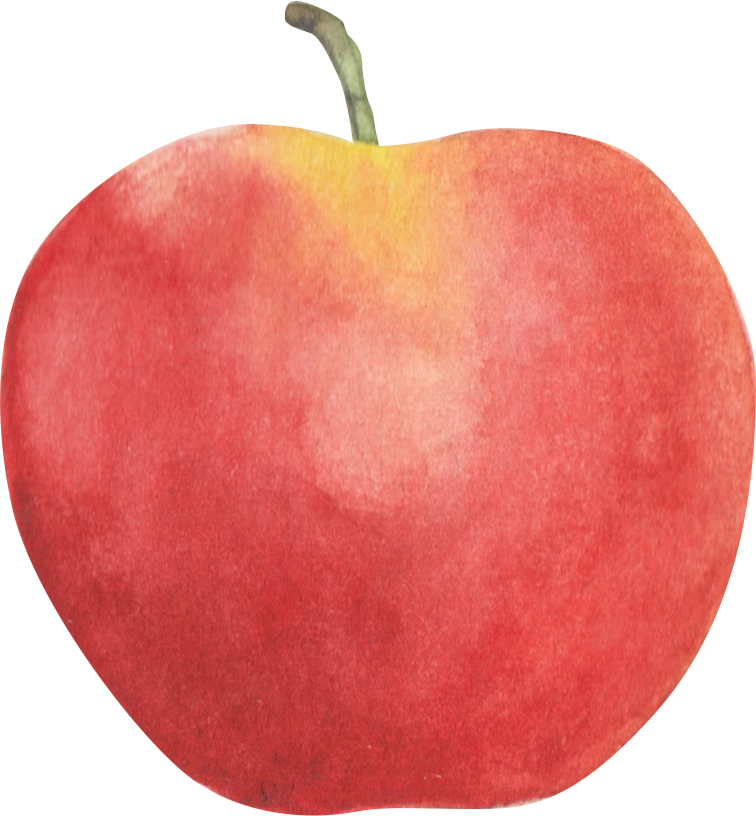 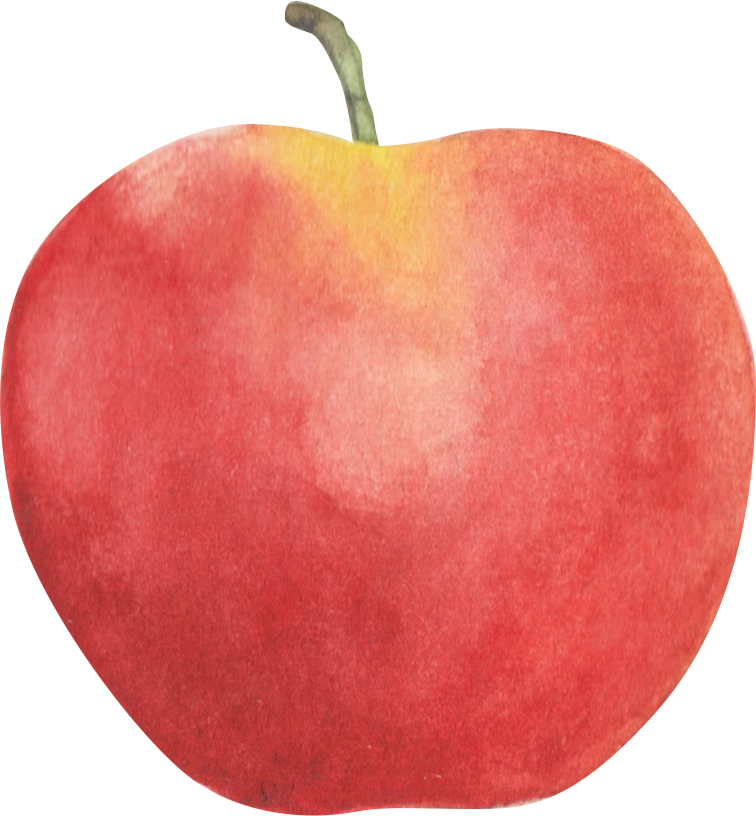 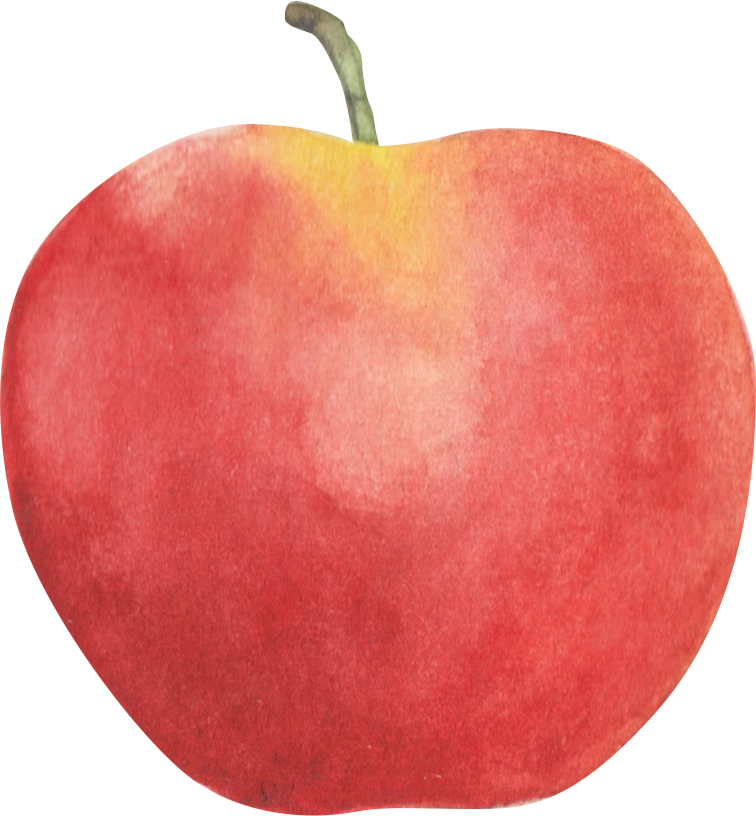 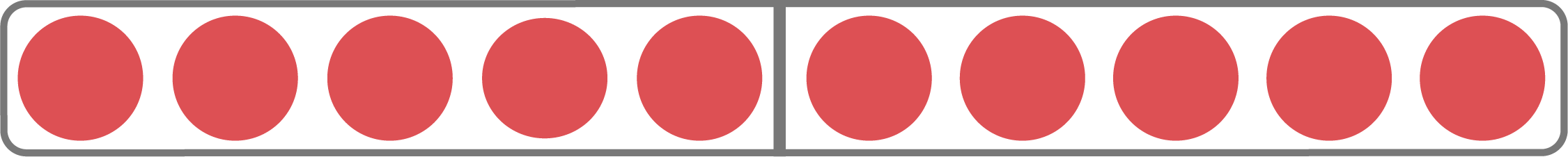 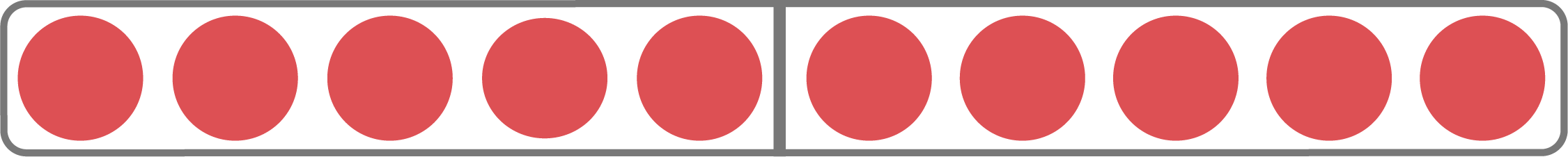 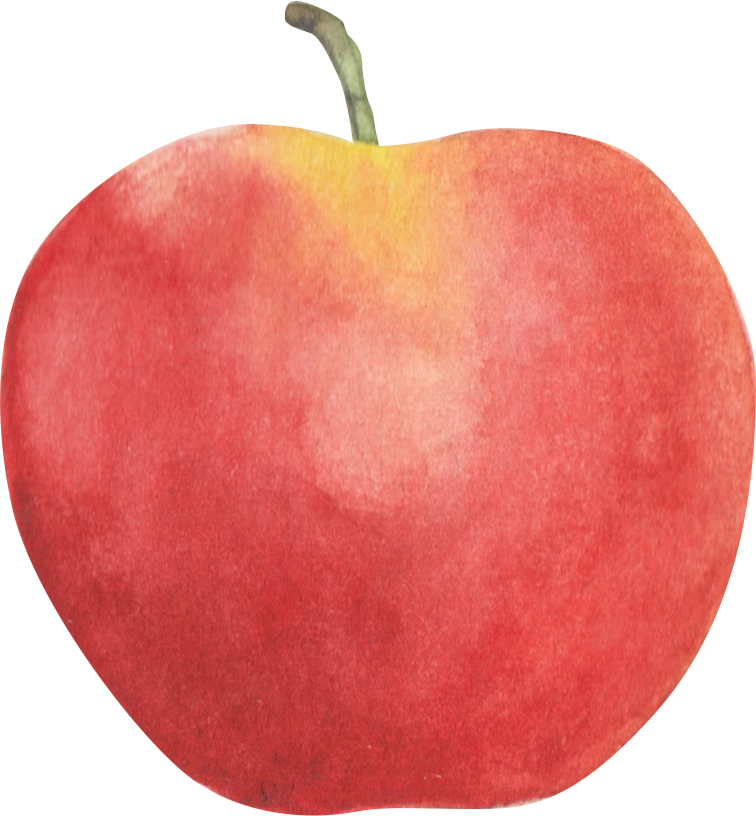 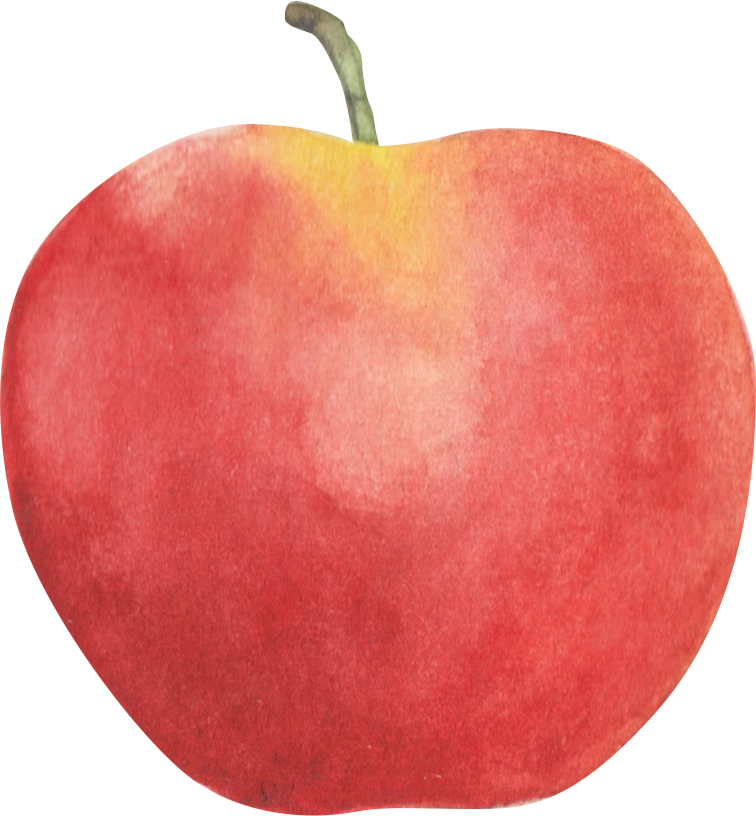 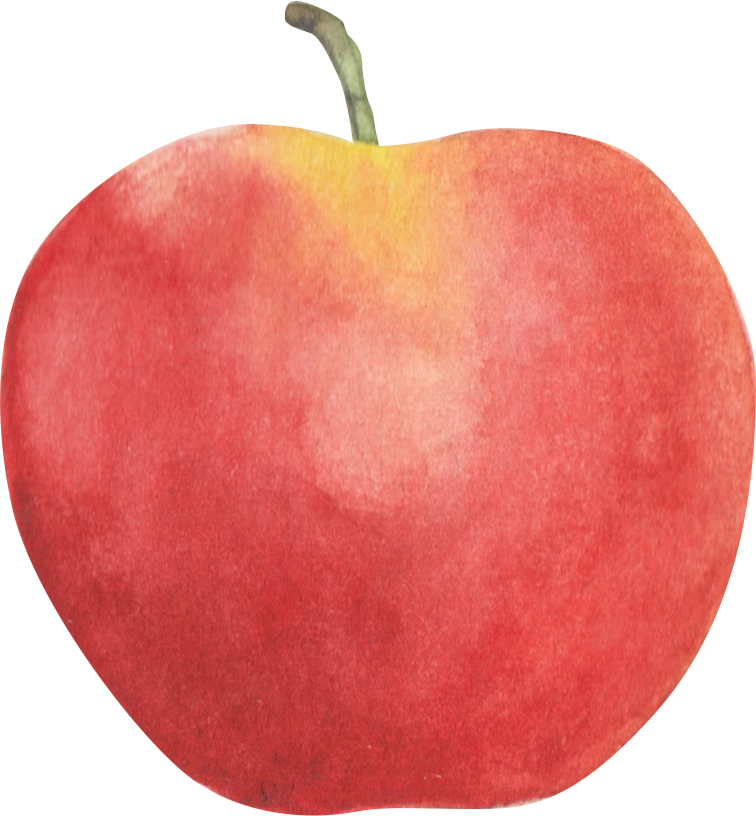 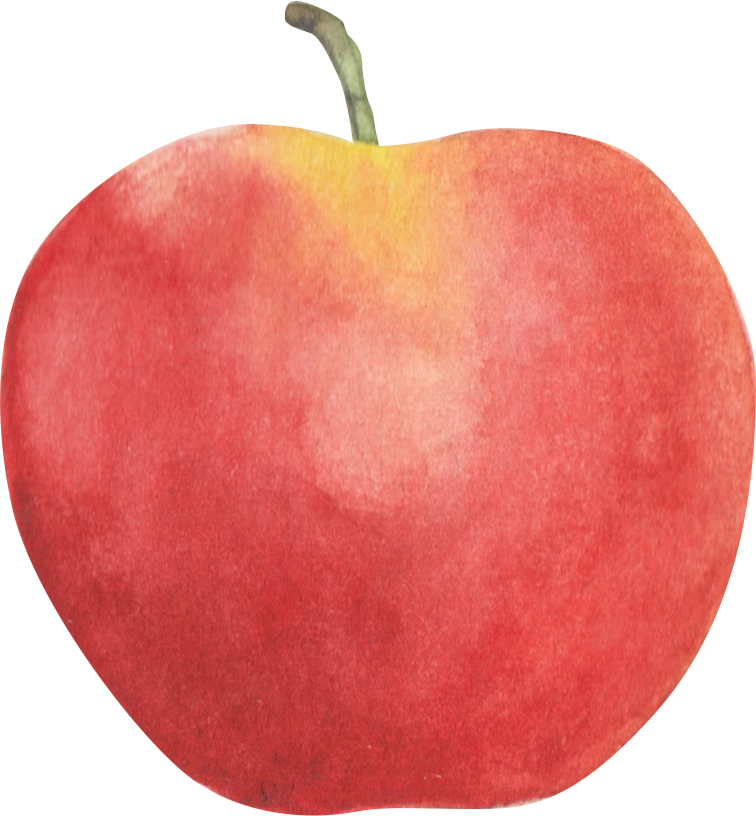 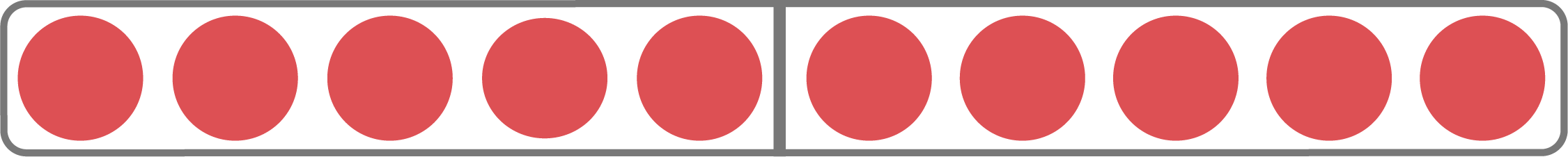 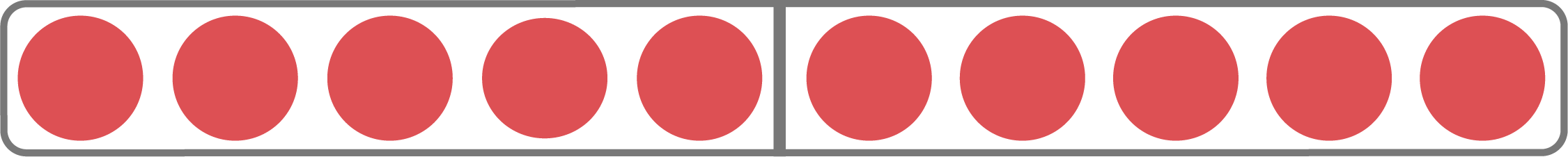 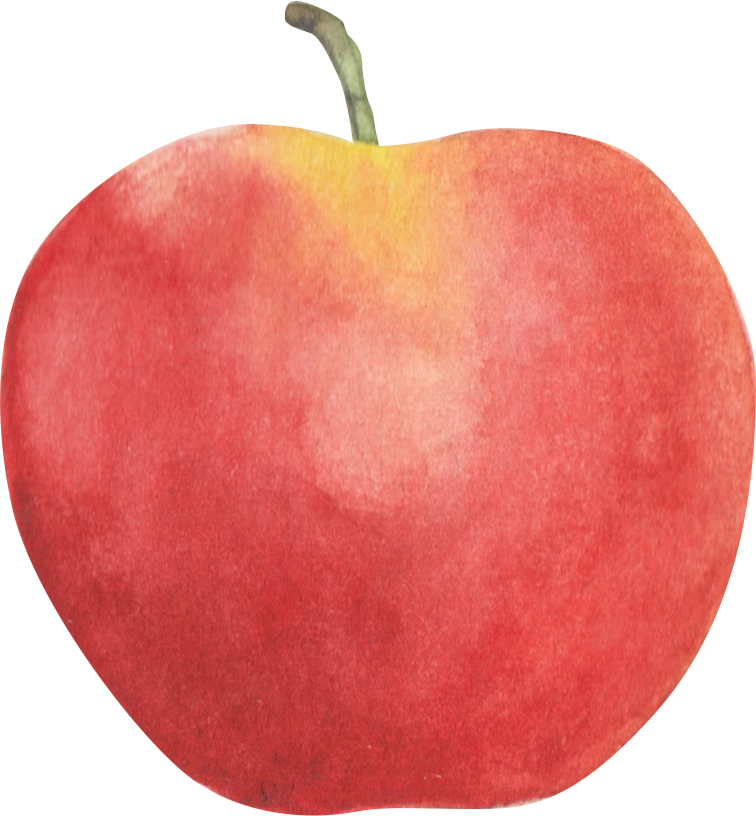 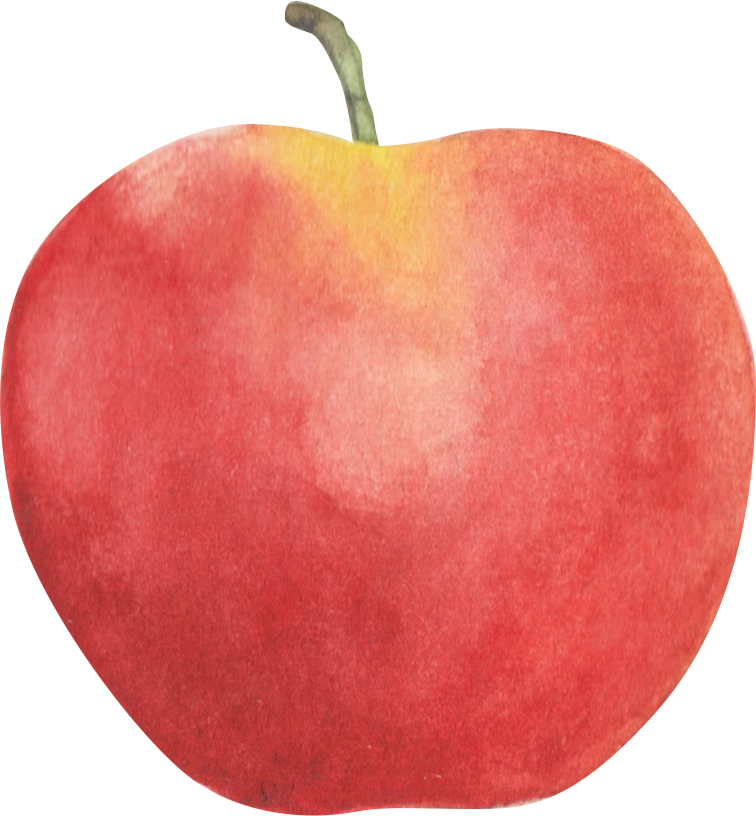 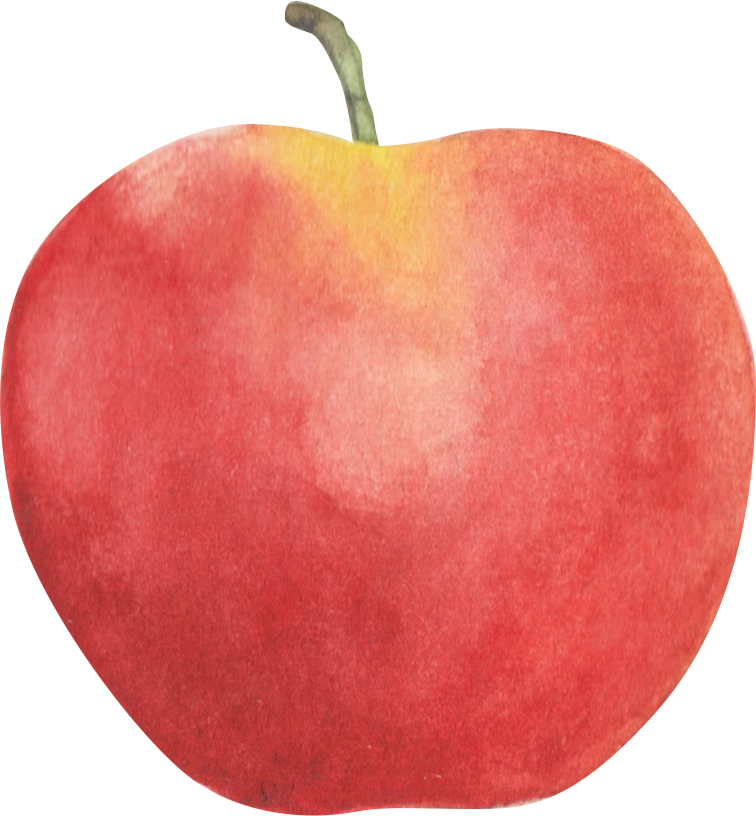 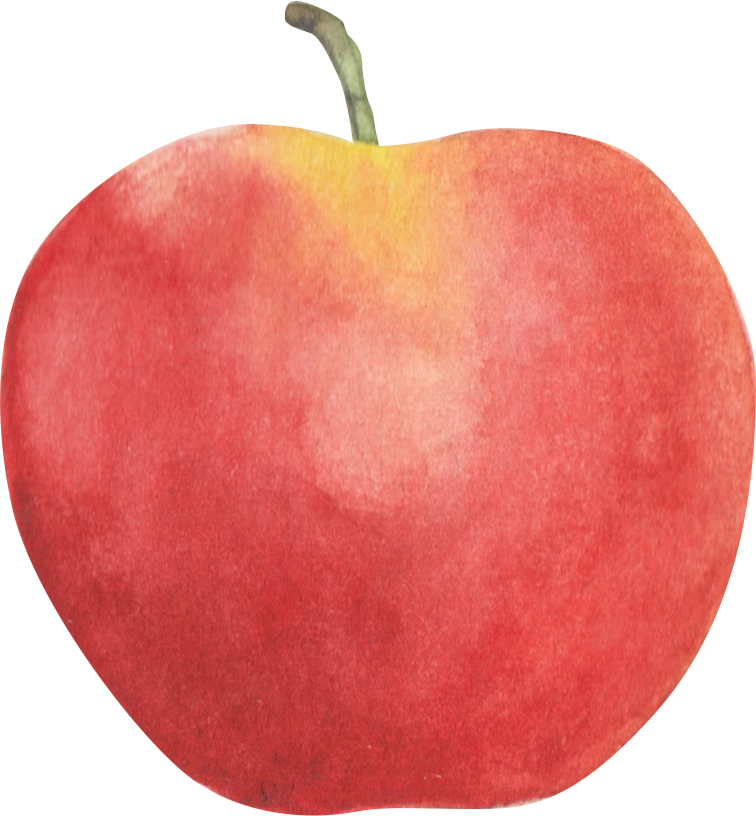 Acestea sunt două ori 6 plăcuțe.
[atschesstea ssunt doua orj schasse plakutze]
Eu am 4 mere. Marie are de trei ori mai multe.
[jeu am patru mere. Marie are de trej orj mai multe]
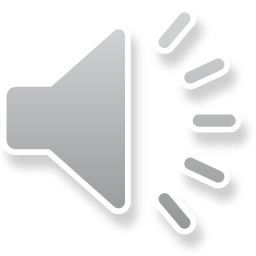 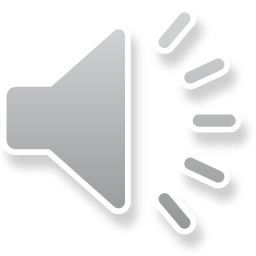 Împărțirea [ümpartzirea]
Division
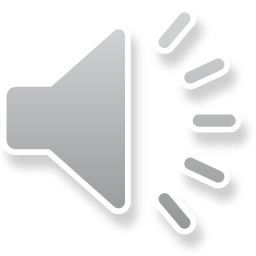 Wie viele Zweiersprünge passen in die 10? 
10 : 2 = 5. 
Es passen 5 Zweiersprünge in die 10.
Ich teile 10 Plättchen in 5 Zweier.
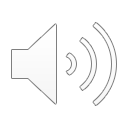 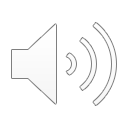 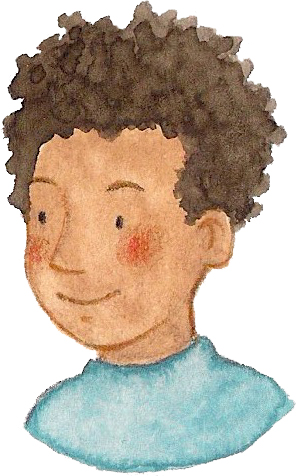 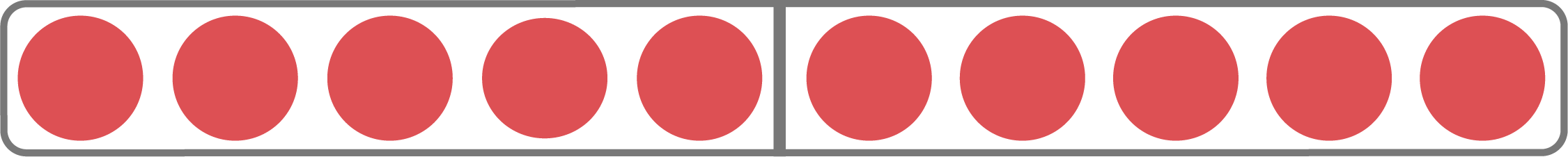 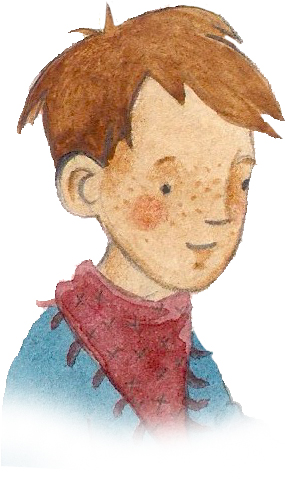 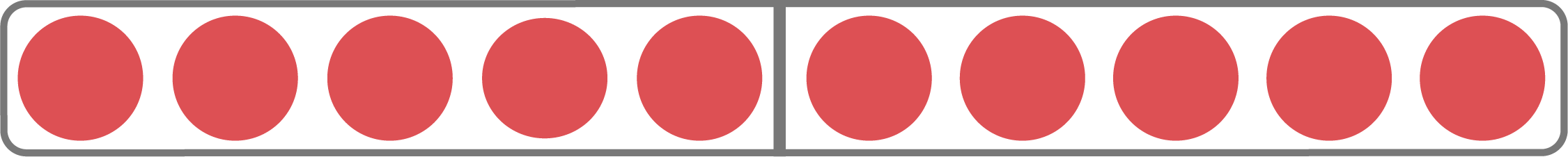 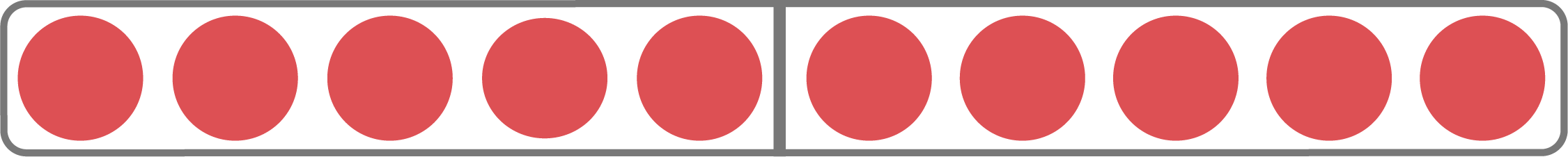 8
10
6
4
0
2
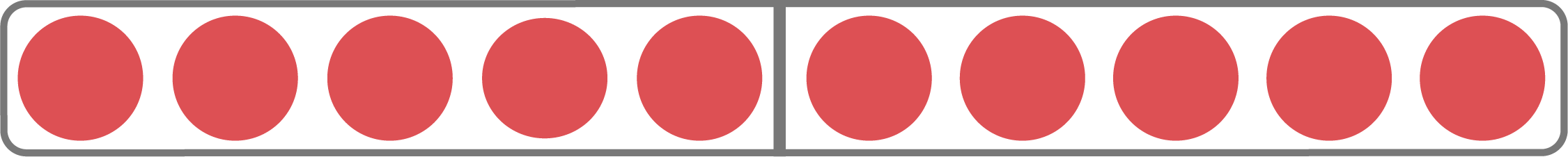 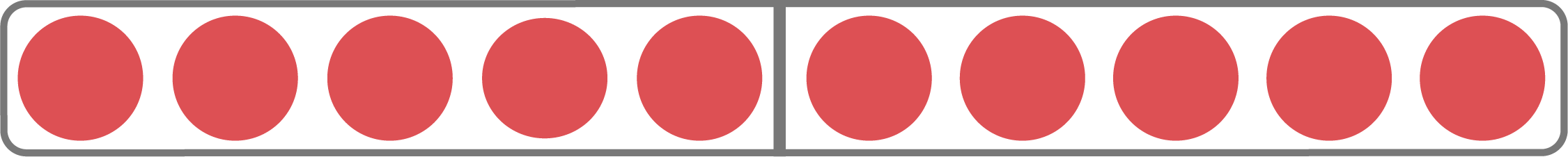 Câte sărituri de câte doi încap în 10? 10 : 2 = 5.
În 10 încap 5 sărituri de câte doi.
[küte ssariturj de küte doj ünkap in setsche? 
Setsche ümpartzit la doj egal tschintsch. Ün setsche ünkap tschintsch ssariturj de küte doj]
Eu împart 10 plăcuțe în 5 perechi.
[jeu ümpart 10 placutze in tschintsch perech]
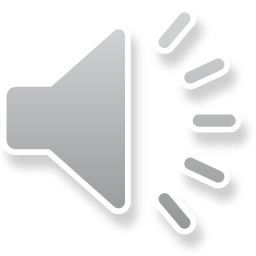 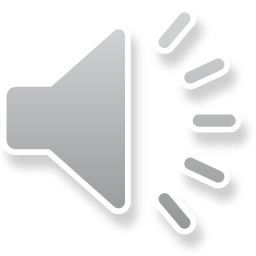 [Speaker Notes: Bild Zahlenstrahl bis 10 mit 5 Zweiersprüngen]
Împărțirea [ümpartzirea]
Division
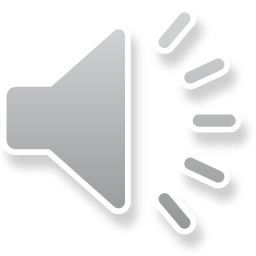 Ich verteile 24 Gummibärchen an 
3 Kinder. 
Jedes Kind bekommt 8 Gummibärchen.
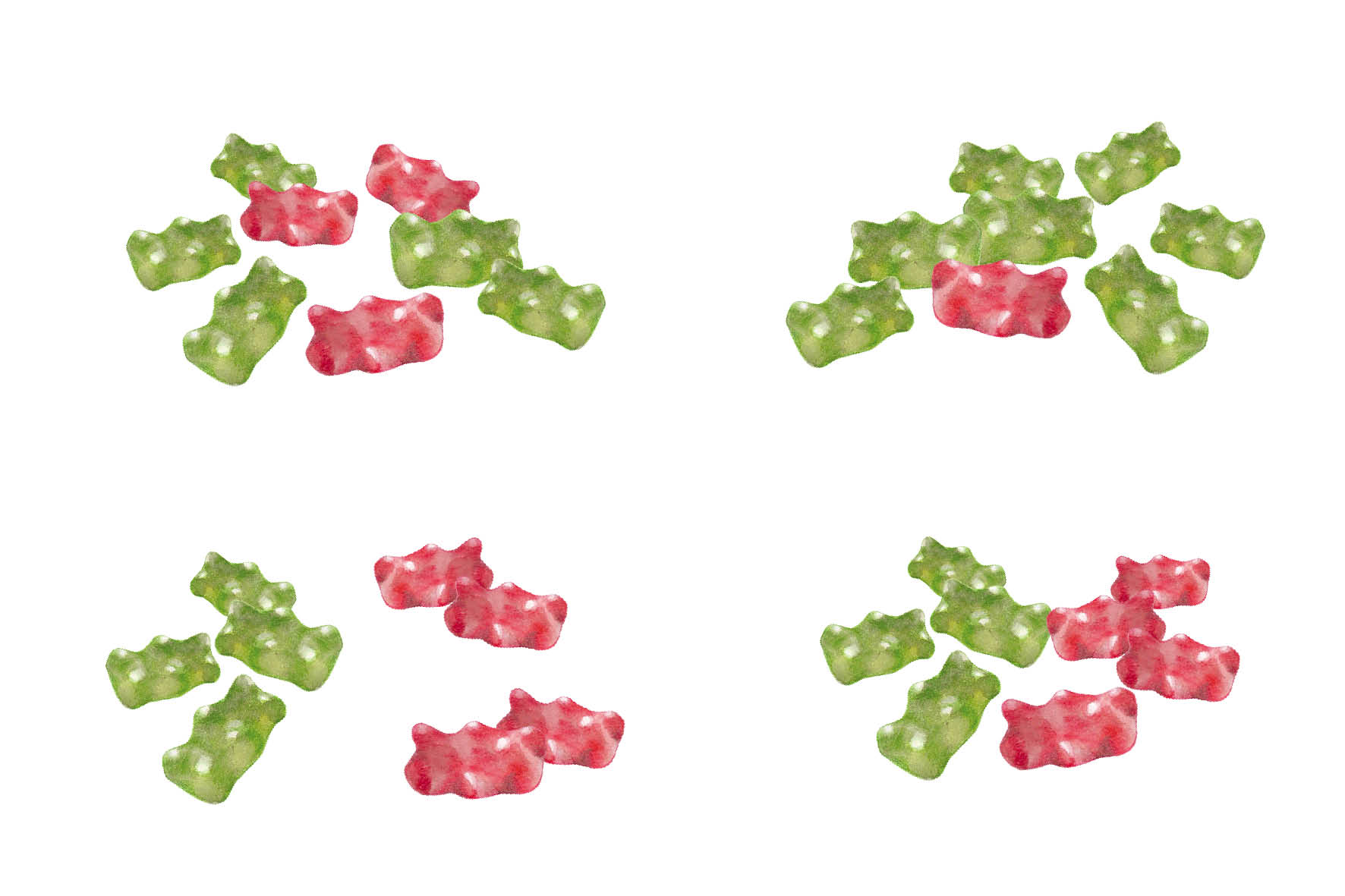 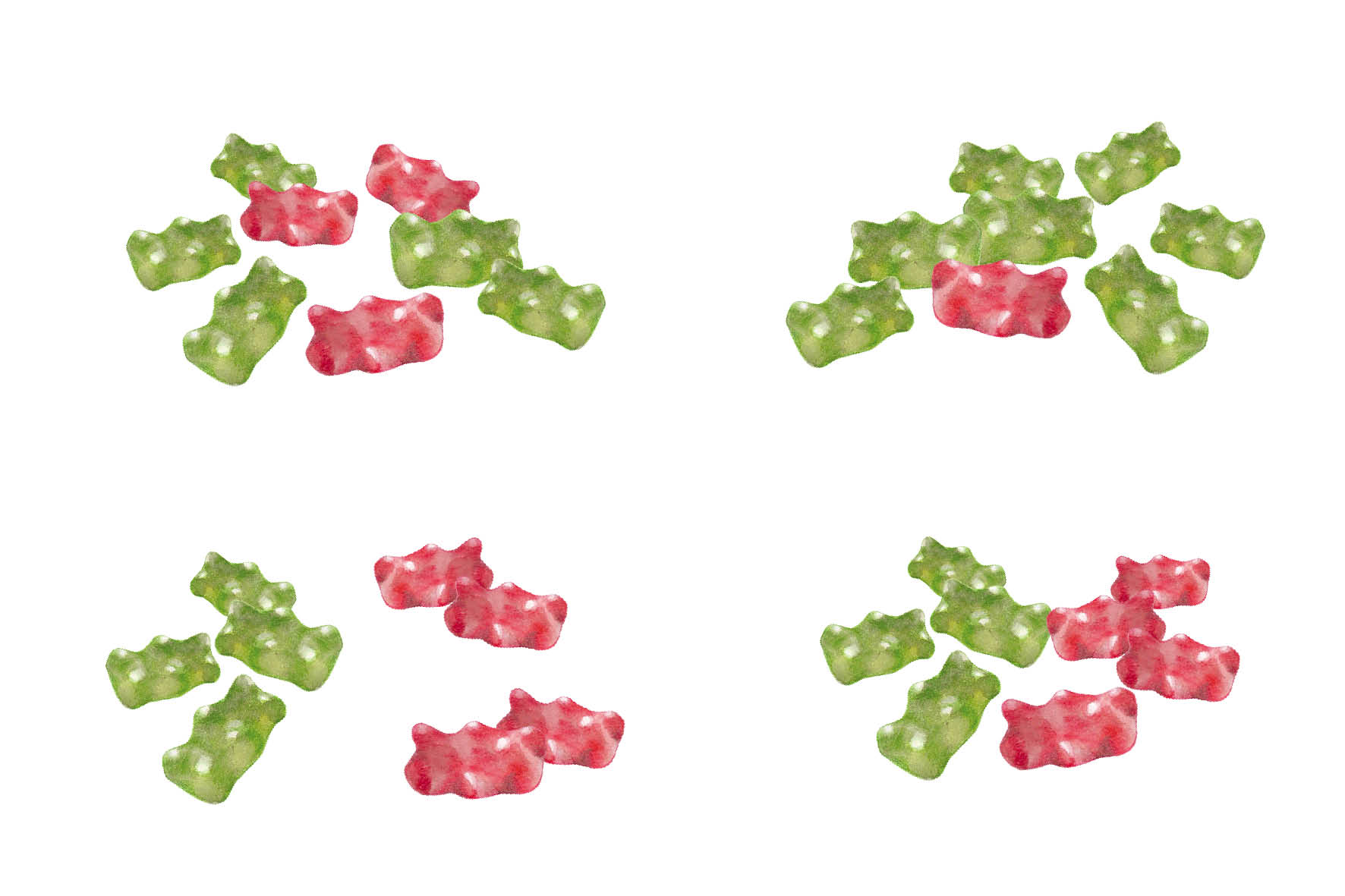 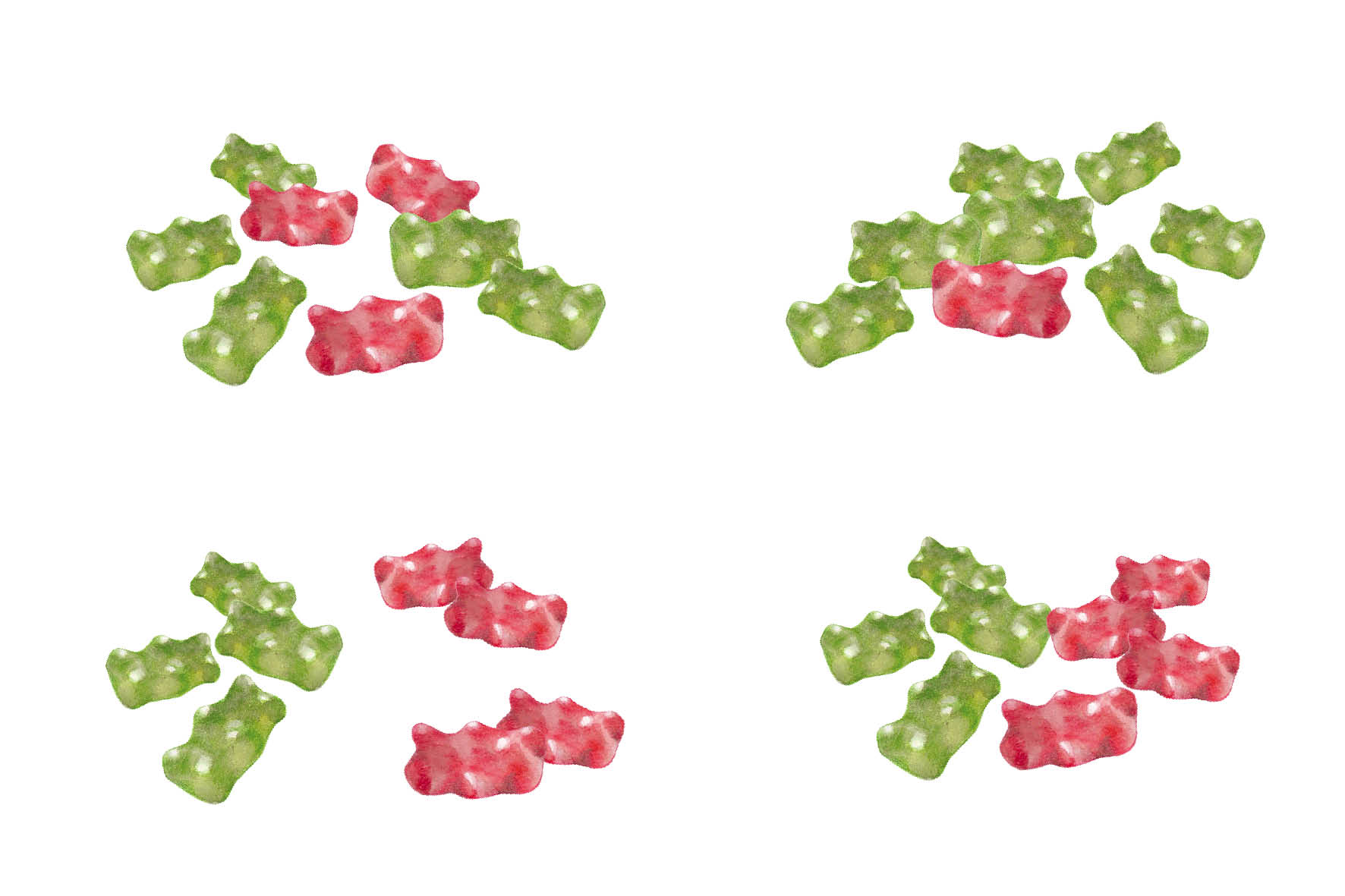 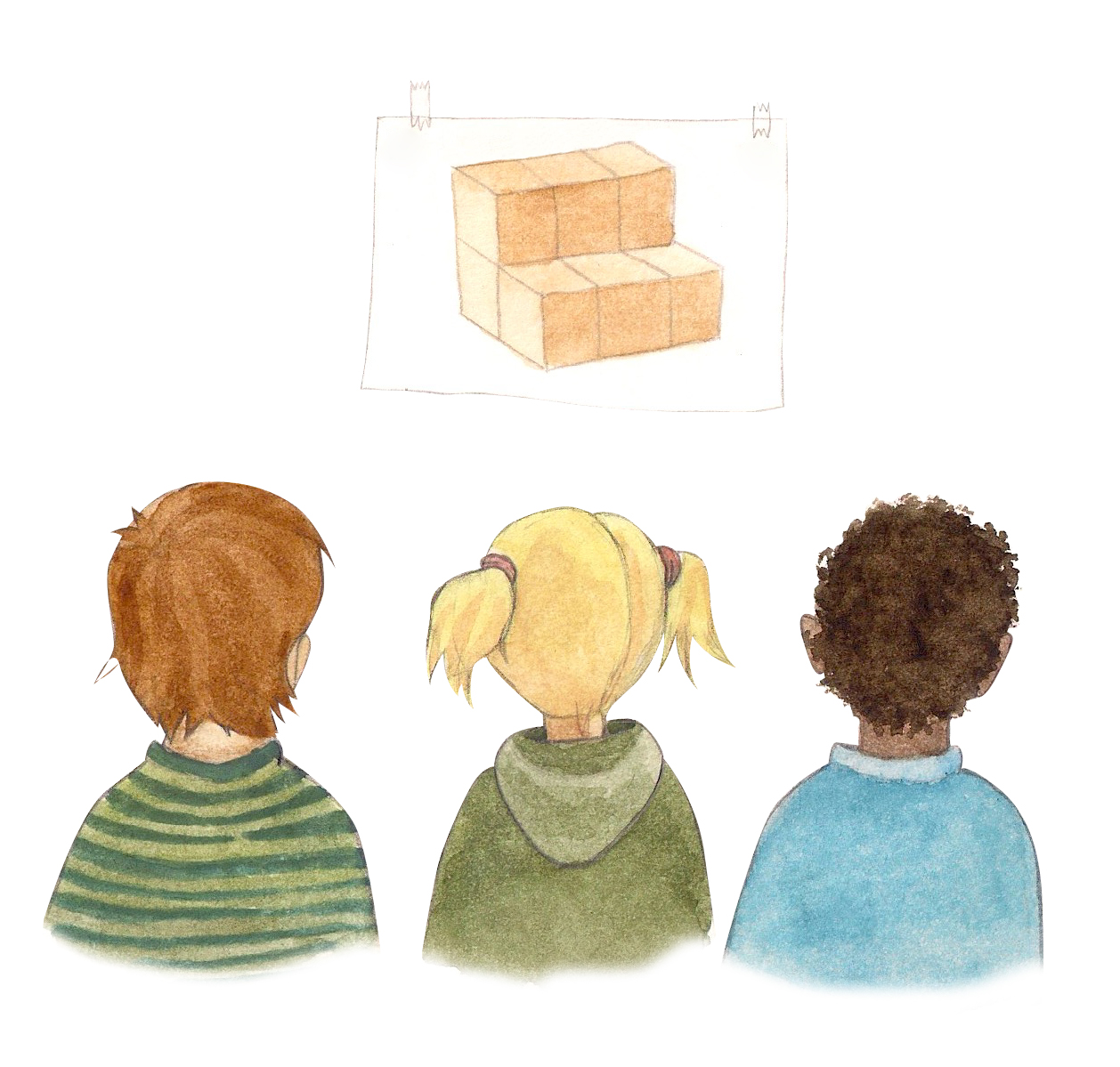 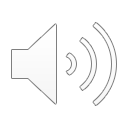 Eu împart 24 ursuleți la 3 copii. Fiecare copil primește 8 ursuleți.
[jeu ümpart douasetsch schi patru de urssuletz la 3 kopi. Fiekare kopil primeschte opt urssuletz]
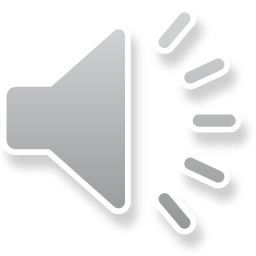 [Speaker Notes: Drei 5er-Türme aus Bausteinen]
Împărțirea [ümpartzirea]
Division
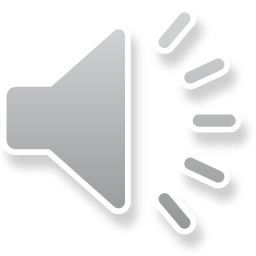 Wie viele 5er-Türme kann ich mit 15 Bausteinen bauen?
Mit 15 Bausteinen kann ich drei 5er-Türme bauen.
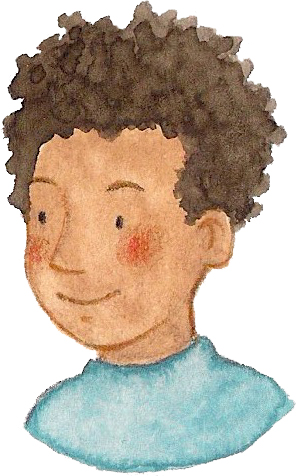 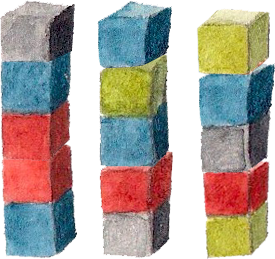 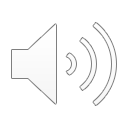 Câte turnuri de câte 5 pot construi cu 15 piese? Cu 15 piese pot construi 3 turnuri de câte 5.
[küte turnurj de küte tschintsch pot konstrui ku tschintschsspresetsche piesse? 
Ku tschintschsspresetsche piesse pot konsstrui trej turnuri de küte tschintsch]
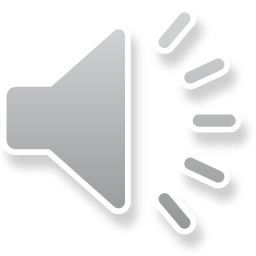 [Speaker Notes: Drei 5er-Türme aus Bausteinen]